Introduction to New Literacies
Interdisciplinary Instruction Team

https://www.maine.gov/doe/learning/II
[Speaker Notes: It is my pleasure to introduce you to new literacies as these are an essential element of interdisciplinary project-based learning. Some of the literacies I discuss in this talk may not seem so new, but the context or the way we are applying these literacies has evolved. Thank you for joining me on this journey to the literacy peak of the interdisciplinary project-based mountain range.]
What does it mean to be literate?
Write a brief statement about what it means to be literate.
[Speaker Notes: Please pause the video now to record in your learning journal a brief statement describing what it means to be literate. Proceed when you are ready to continue.]
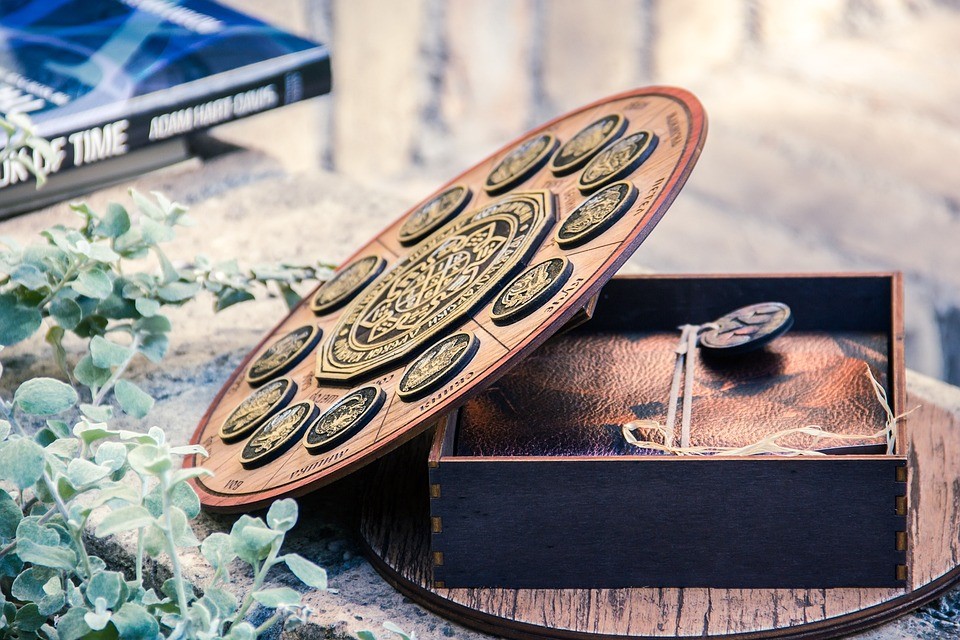 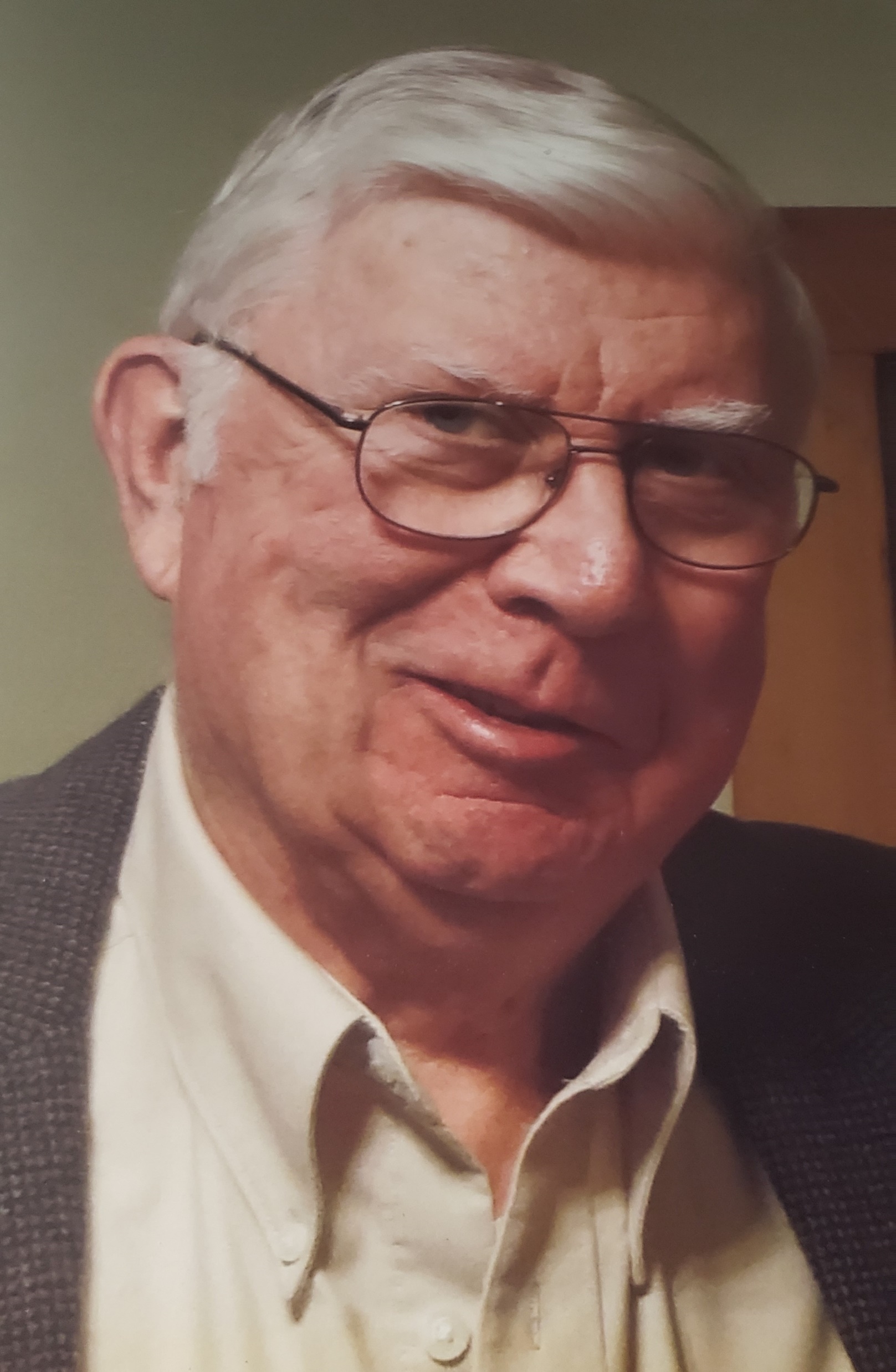 Use your magic box to find the answer.
[Speaker Notes: My dad was not technology literate. In fact, he was technology resistant. He sometimes called me and said, “will you use your magic box to . . . “ fill in the blank. My magic box was my computer, and I could always find the answer for him He could not find the answer to his question on his own. Did that make him illiterate?]
Critical literacies
Ability to find, evaluate, and use information in any format
Determine intended audience and purpose
Recognize norms of the mode
Collaborate 
Engage with technology appropriately, effectively, efficiently, and ethically.
[Speaker Notes: Critical literacies are related to 21st century competencies. These are a few of the critical literacies in the modern era. We live in the information age and need to be able to find, evaluate and use information in any format, wherever it may live. We needed to recognize intended audience and purpose of the information to understand bias and reliability. We need recognize to the norms of the mode; this means we must understand the form and format of the source (i.e., Twitter allows limited characters, Wikipedia allows multiple contributors, so information is not peer reviewed before publishing) as this may influence our interpretation of what is presented. Another critical literacy is the ability to collaborate. This is especially true since a pandemic changed much of the way we work therefor collaboration in a variety of means, all relying on various literacy skills, is a critical competency. Ultimately, we must engage with technology appropriately, effectively, efficiently, and ethically.
Watch this video from YouTube which demonstrates how to change a windshield wiper blade. Have you ever turned to YouTube to learn how to do something or to solve a problem? What literacies are involved in doing this? Please click on the link to watch the embedded video. Then reflect in your learning journal about literacies utilized.]
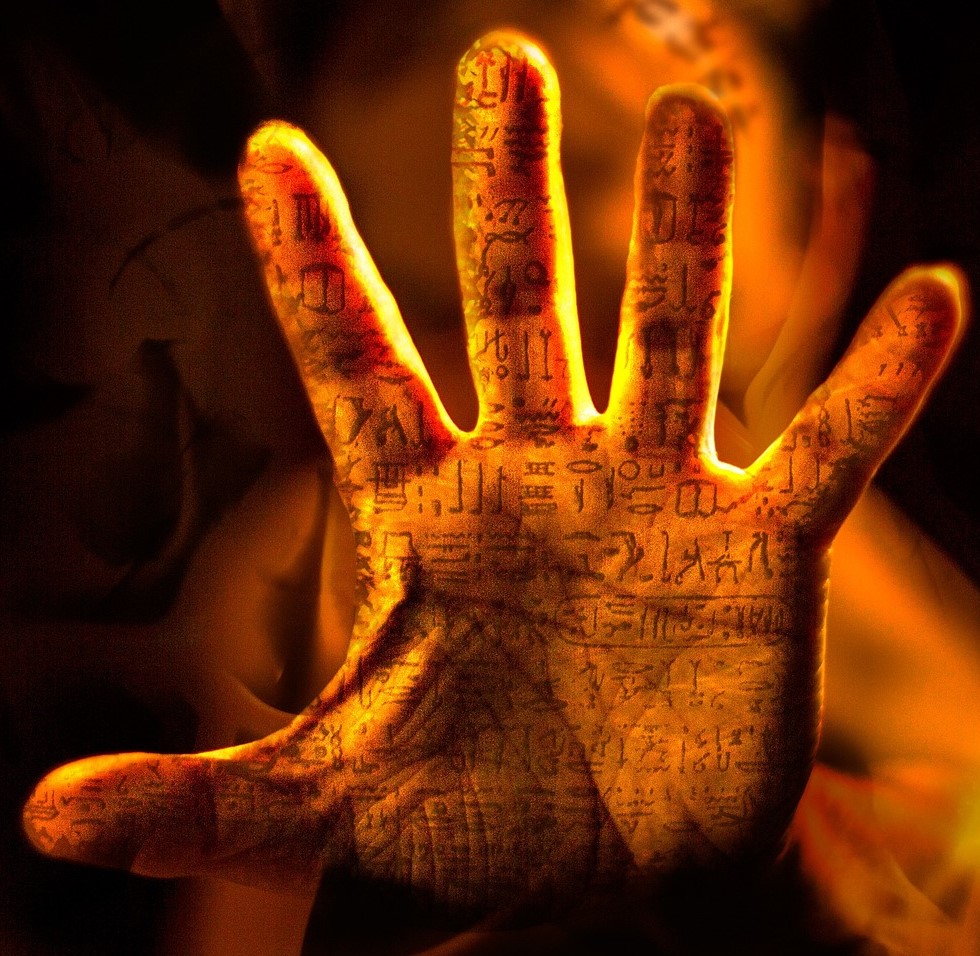 New Literacies
Read
Write
Speak
View
Listen
Demonstrate 
Present
Collaborate
Behave ethically
[Speaker Notes: Beyond the tradition literacies (read, write, speak), our list of critical literacies to achieve 21st century competency includes view, listen, demonstrate and present  (through multiple modalities), collaborate, and behave ethically, in person or otherwise. We can begin our inclusion of new literacies by subtly changing our language. We need to expand our definitions of reading and of text.  Instead of reading a text to learn something, let’s say engage with a source since we may “read” a source which is a video, podcast, website, or personal interview! Learn more about this in the updated Maine ELA standards.]
To be functionally literate, students need new literacies
What is new literacy and why is it important?
Using new literacies helps students to learn in an interactive and dynamic environment. Students access resources and materials to foster a global connectedness that reaches far beyond the walls of their schools. They also use different tools and strategies to learn about a specific topic.
[Speaker Notes: What does it mean to be functionally literate? New literacies reflect current workplace and life demands. Using new literacies helps students to learn in an interactive and dynamic environment and the environment has gotten even more so since the pandemic. Many of us are engaging with people and resources from across the country and around the globe like never before. The pandemic made us only too aware of our global connectedness. It’s time for our classrooms to help students expand their global awareness and they will need a host of literacy skills to do this.]
Some forms of literacy
[Speaker Notes: These forms of literacy relate to global competencies. Many states have separate learning standards for media and digital literacy development. Maine’s are embedded in content standards as they are so essential to how the world works, they need to be present everywhere. Science literacy means thinking like a scientist and using scientific practices to question, explore, and evaluate. Health literacy as we are all painfully aware, is essential to decision making in everything we do. Financial literacy can have personal, local, and global applications. Civic and social literacy are essential to building healthy relationships and healthy communities.]
What literacies have you used this past week?
Basic: print on page 
Digital: using technology
Media: decode messages in the systems where they exist
Science: facts, research, knowledge 
Financial: understand and use money
Civic/social: cultural norms
Health: making decisions for self, community, planet
[Speaker Notes: Please pause now to record in your journal any literacies you have used, personally and professionally, in the last week. Did you think of any not used here? Proceed when you are ready.]
Why do new literacies matter?
How you teach is as important as what you teach!
[Speaker Notes: Providing direct instructional support to literacy development as you teach content ensures depth of learning and creates the conditions for learning transfer. New literacies are an essential element of the work Maine DOE is doing to support evolving education.]